3.1 Wat is politiek?
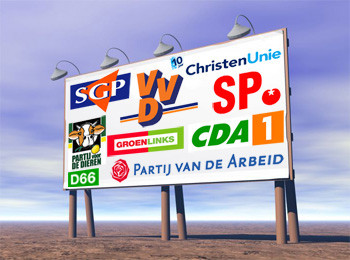 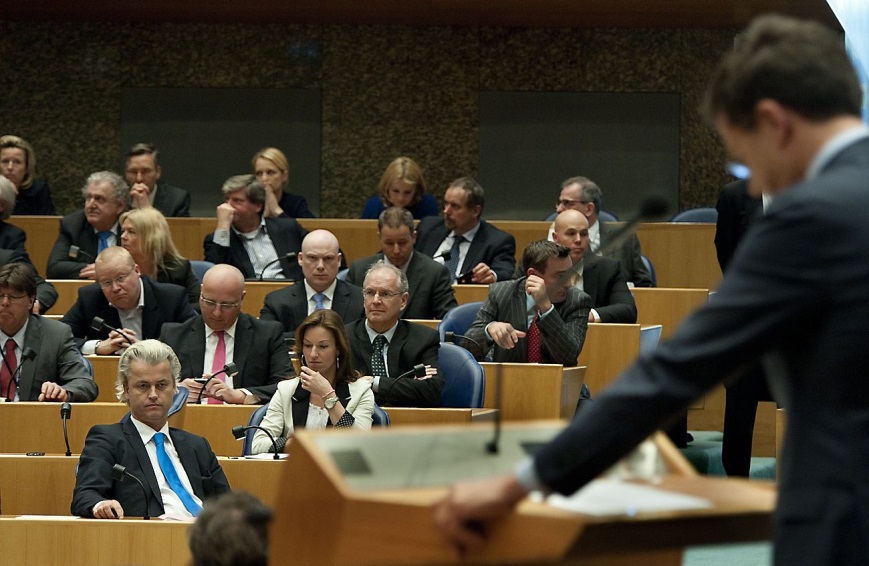 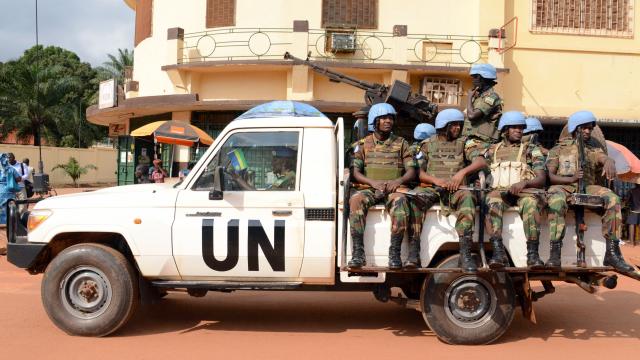 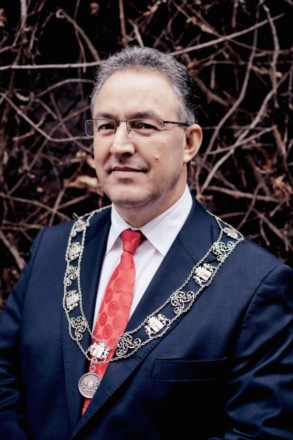 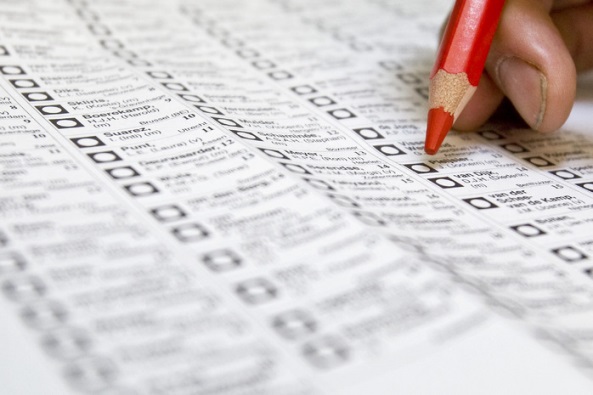 Politiek
Opdracht: noem drie zaken waarbij politiek invloed heeft op jouw leven.
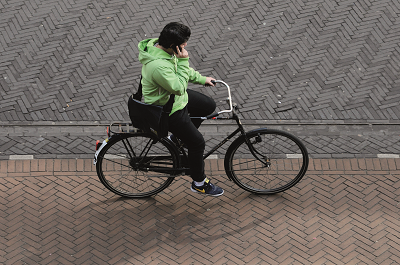 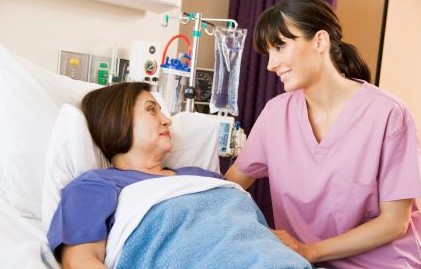 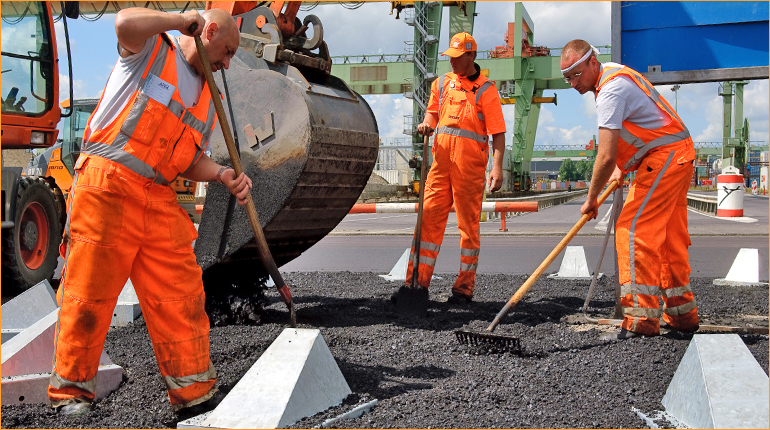 Politiek
Het maken van keuzes en het nemen van beslissingen over hoe een land, een provincie of een gemeente bestuurd moet worden.
Politiek
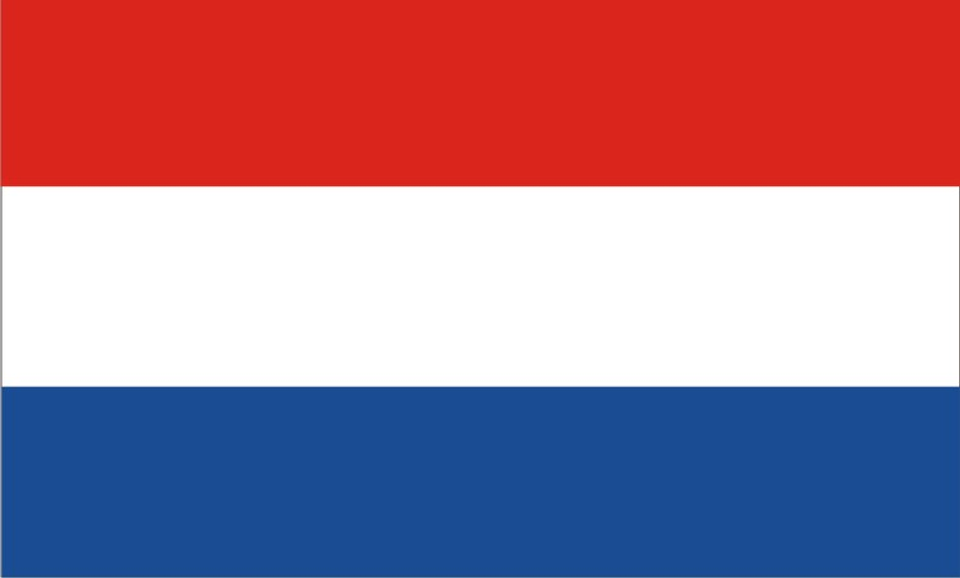 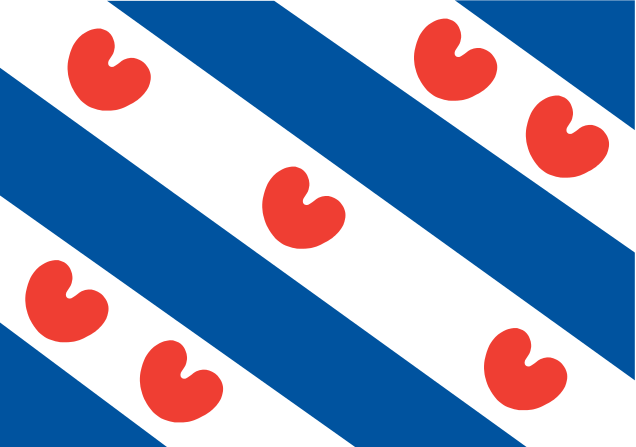 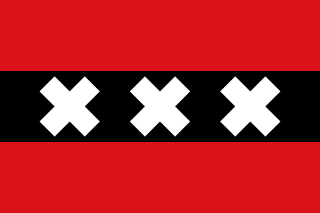 Ambtenaren en de overheid
Personen die werken voor de overheid.
Ambtenaren
De overheid
Alle ambtenaren en politici samen.
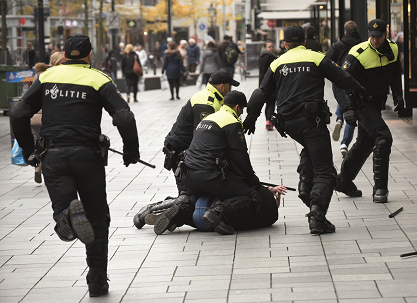 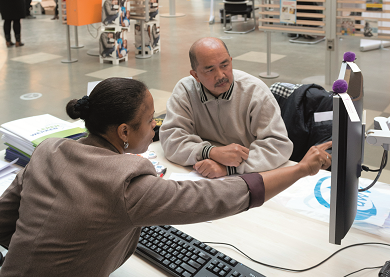 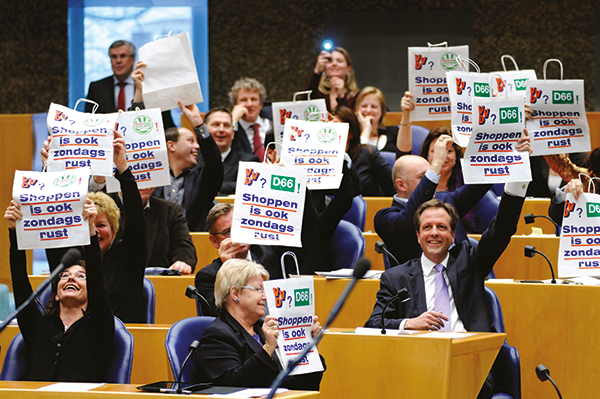 Algemeen belang
De politiek bemoeit zich alleen met dingen die van algemeen belang (voor veel mensen belangrijk) zijn.
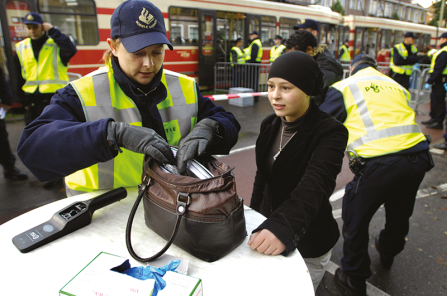 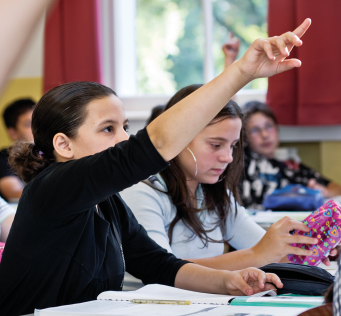 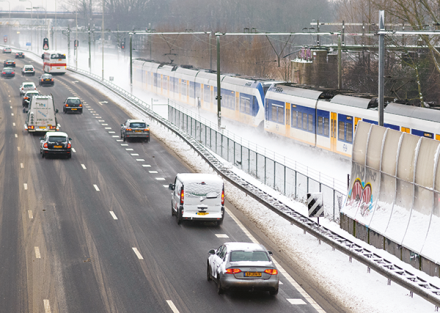 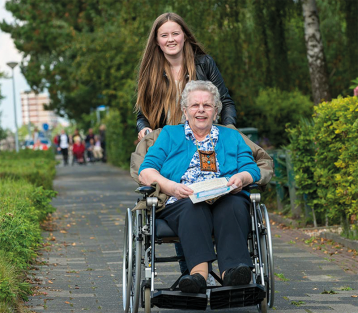 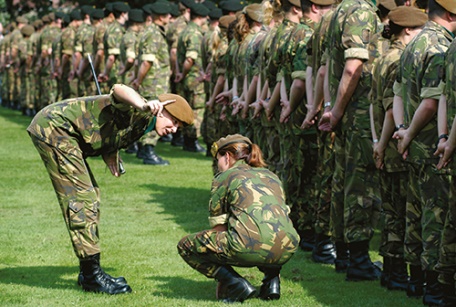 Overheidsfinanciën
De overheid betaalt de zaken van algemeen belang door het heffen van belastingen aan burgers en bedrijven.
Als de overheid te weinig geld heeft kan ze:
bezuinigen (minder uitgeven)
geld lenen
belasting verhogen
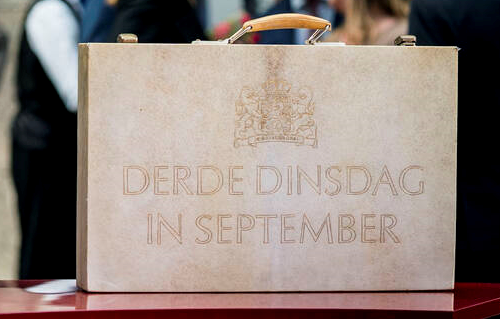 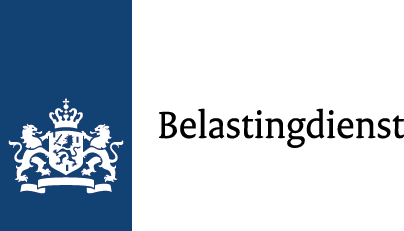 Miljoenennota 2020
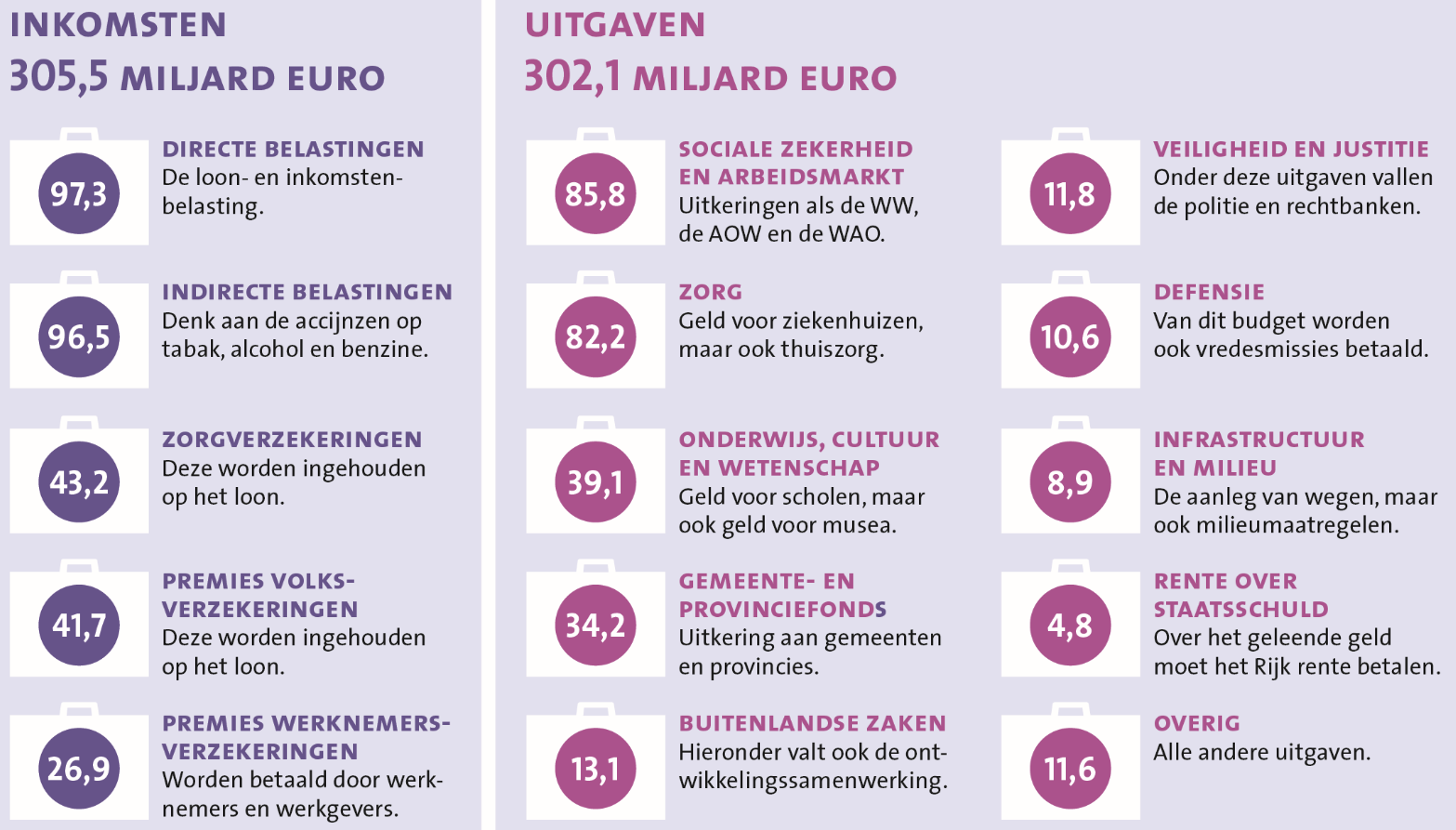 Politieke keuzes maken
Kijkopdracht: noem twee redenen waarom politieke partijen hun beloftes niet altijd waar kunnen maken.
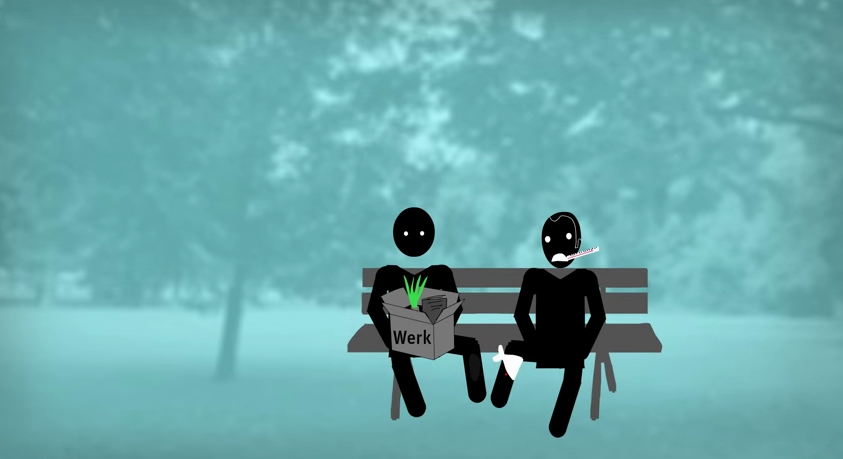 1:34
https://www.youtube.com/watch?v=e34FwkS96uU&feature=youtu.be
Democratie
Het volk heeft invloed op politieke besluiten.
Democratie
Het woord democratie komt van de Griekse woorden: démos (volk) en kratein (regeren).
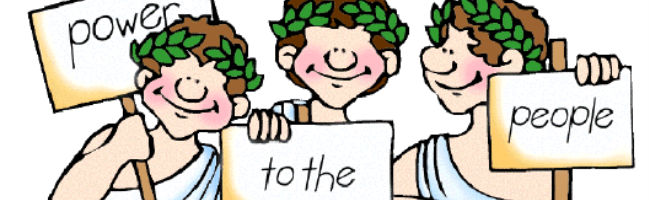 Directe en indirecte democratie
Het volk kiest volksvertegenwoordigers die de keuzes maken.
Indirecte democratie
Het volk mag rechtstreeks stemmen over een beslissing. Voorbeeld: referendum.
Directe democratie
Volksstemming over een belangrijk onderwerp.
Referendum
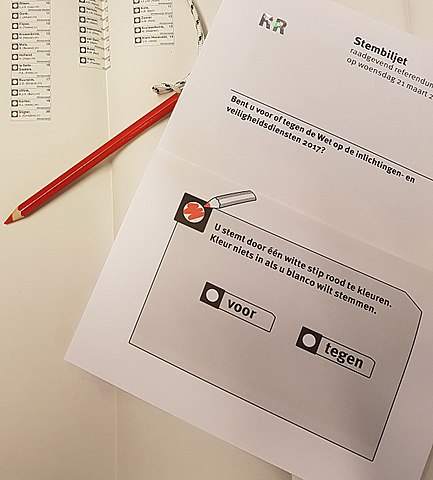 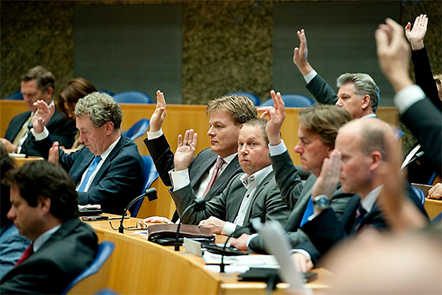 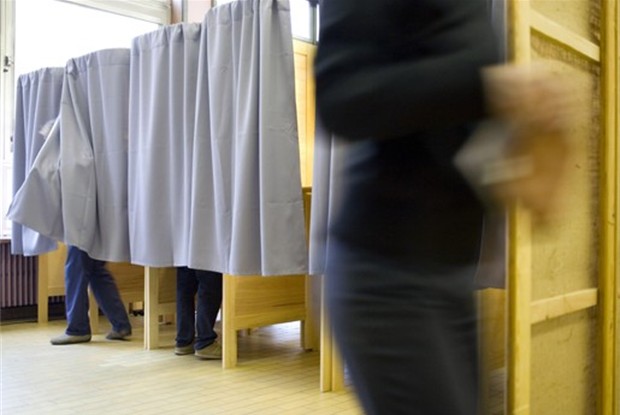 [Speaker Notes: Deze dia zegt hetzelfde als de dia ervoor? Misschien een beetje dubbel.]
Directe of indirecte democratie?
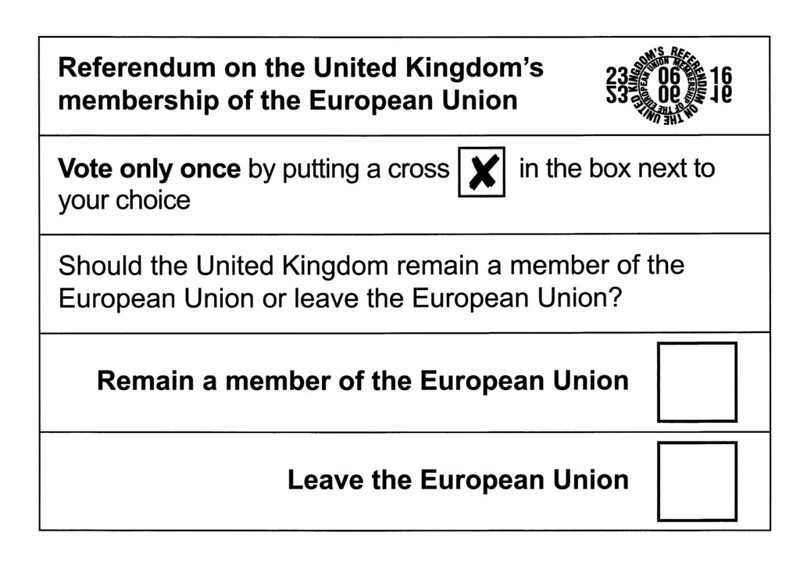 Directe of indirecte democratie?
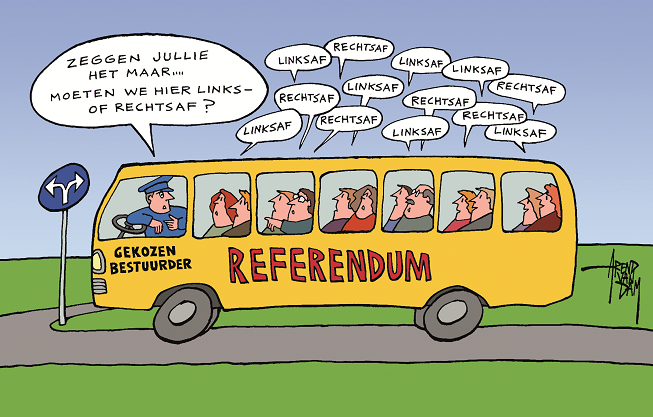